1D Solute Transport
Contaminant (Solute) Transport Modeling
Groundwater flow
Calculates both heads and flow

Solute transport
Requires information on flow 
Calculates concentrations
Solute Transport
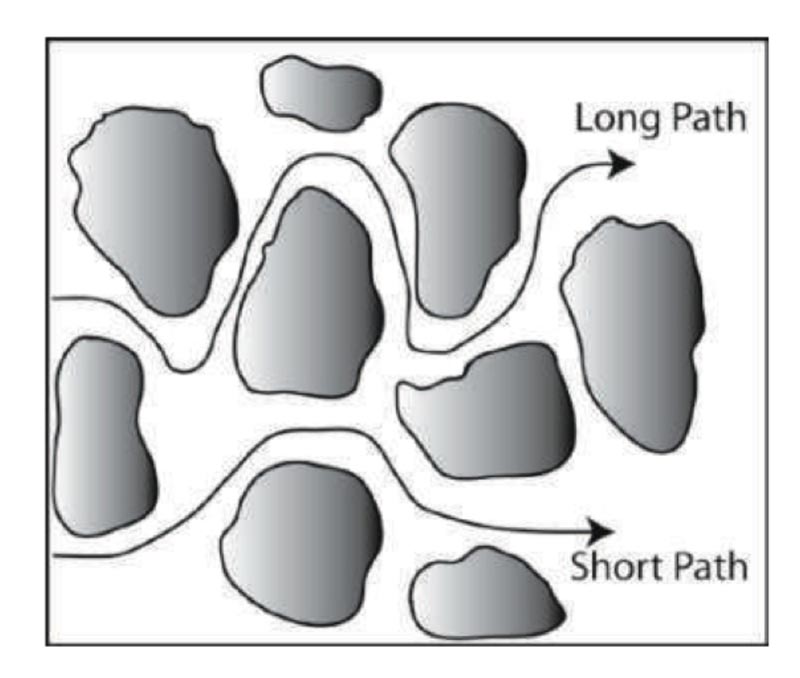 Advection is the transport process where solutes flow with the bulk fluid phase (same velocity as the fluid phase)
Molecular diffusion is driven by concentration gradient
Effective diffusion in porous media is based on diffusion coefficients in water (~10-9 m2/s) and a formation factor due to a resistance to flow relative to pure water
Steefel and Maher, 2009
Solute Transport
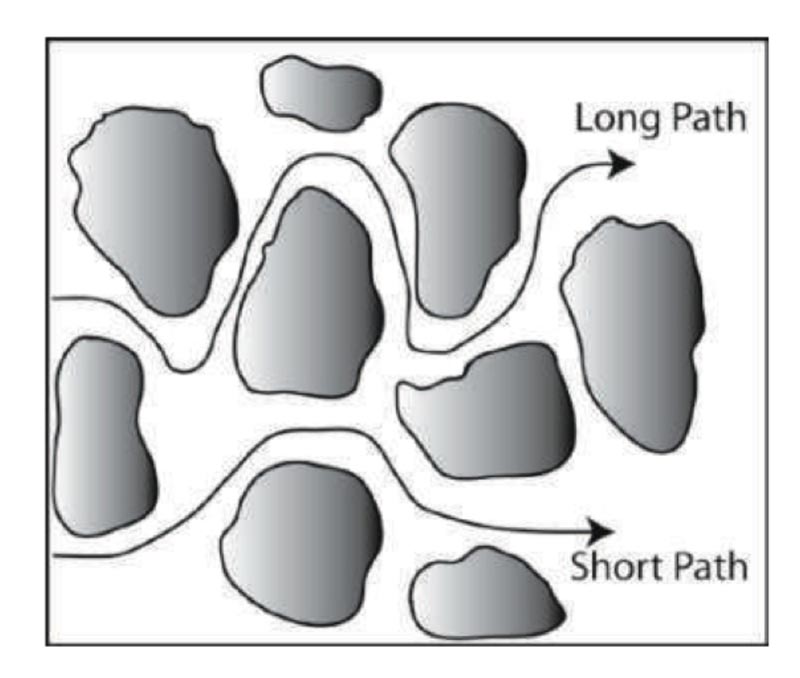 Dispersion describes the mixing of a solute due to fluctuations around the average velocity
Defined as the product of the average fluid velocity and dispersivity
Longitudinal dispersivity DL in the principle flow direction is typically higher than DT in the direction transverse to the main flow
Dispersion is a scale-dependent process with larger dispersivity values observed at larger spatial scales
Steefel and Maher, 2009
Advection-Dispersion Equation (ADE)
Dispersive Transport
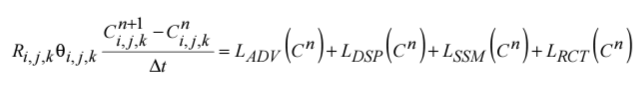 Sink Source Mixing
Advective Transport
Sorption, Decay, etc.
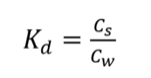 Ability of a chemical to sorb to soil particles is measured by its sorption partition coefficient, KD
Domenico Solution
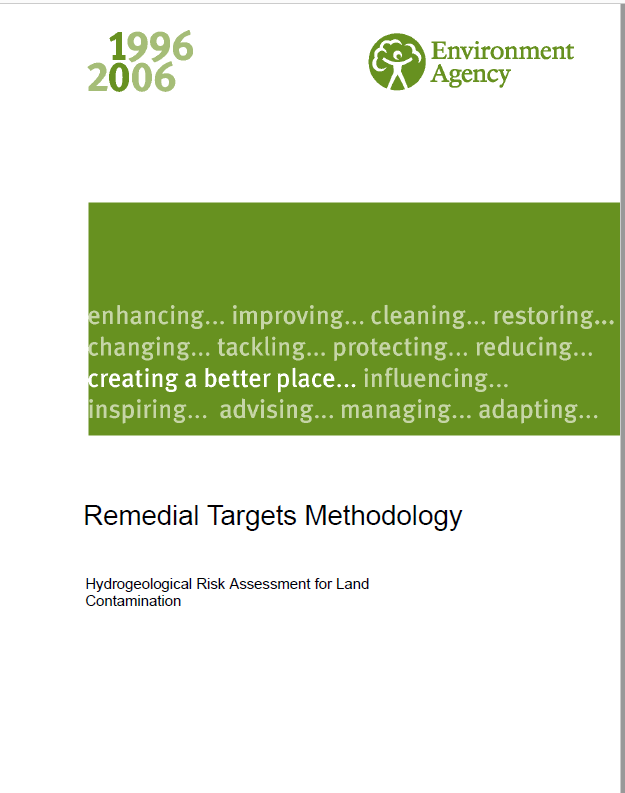 Analytical solution to the advection-dispersion partial-differential equation
Programmed into a Microsoft Excel spreadsheet
Error and complementary error functions
https://www.gov.uk/government/publications/remedial-targets-worksheet-v22a-user-manual
Hydraulic Parameters
Hydraulic Conductivity and Permeability
Permeability (k) is a measure of the properties of the medium
Hydraulic conductivity (K) is a measure of flow through a porous media that considers the properties of the medium and the fluid
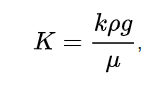 K= hydraulic conductivity (L/T)
k = intrinsic permeability (L2)
ρ = density of water (M/(L3)
g = acceleration of gravity (L2/T)
μ = dynamic viscosity (M/LT)
Hydraulic Parameters
Porosity and Permeability
Porosity (n) and permeability (k) are both properties of rocks and soil
Porosity is a measurement of space between rock
Total porosity = Total void space 
Effective porosity = Void space that contributes to fluid flow
May be reasonable to assume they are equal 
Fine-grained sediments may have high total porosity, but lower effective porosity
Hydraulic Gradient
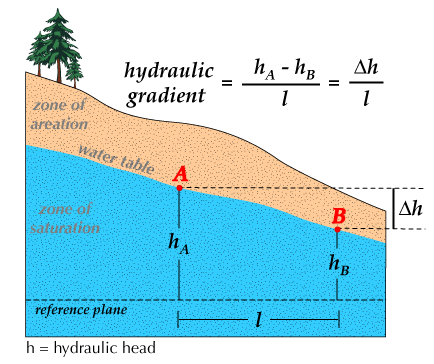 Hydraulic gradient is the driving force that causes groundwater to move in the direction of maximum decreasing total head
Expressed in consistent units (L/L)
Groundwater Velocity (v)
Average velocity of groundwater is the Darcy equation divided by the porosity (calculated)
Velocity of conservative solute is equal to the groundwater flow velocity
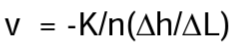 Transport Parameters
Dispersivity
Longitudinal and transverse dispersivity are measure for describing the mixing processes of solutes in porous media
Scale-dependent
Transverse dispersivity assumed to be 10% of longitudinal dispersivity
Radioactive Decay
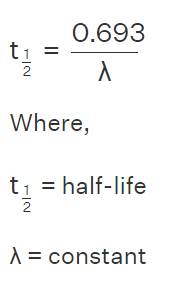 λ is the constant of proportionality or decay constant
Dependent on the radionuclide
Database link:  Decay data search (lu.se)
Spreadsheet Calculation
Domenico Solution Assumptions
1D groundwater velocity
Homogenous aquifer properties
Finite source
Steady state source
Longitudinal and transverse dispersion 
Sorption – contaminant is retarded relative to groundwater flow
Radioactive decay
Molecular diffusion is neglible (due to concentration gradient)
Domenico Solution Output
Estimated concentration along centerline
Measured concentration must be along centerline of plume
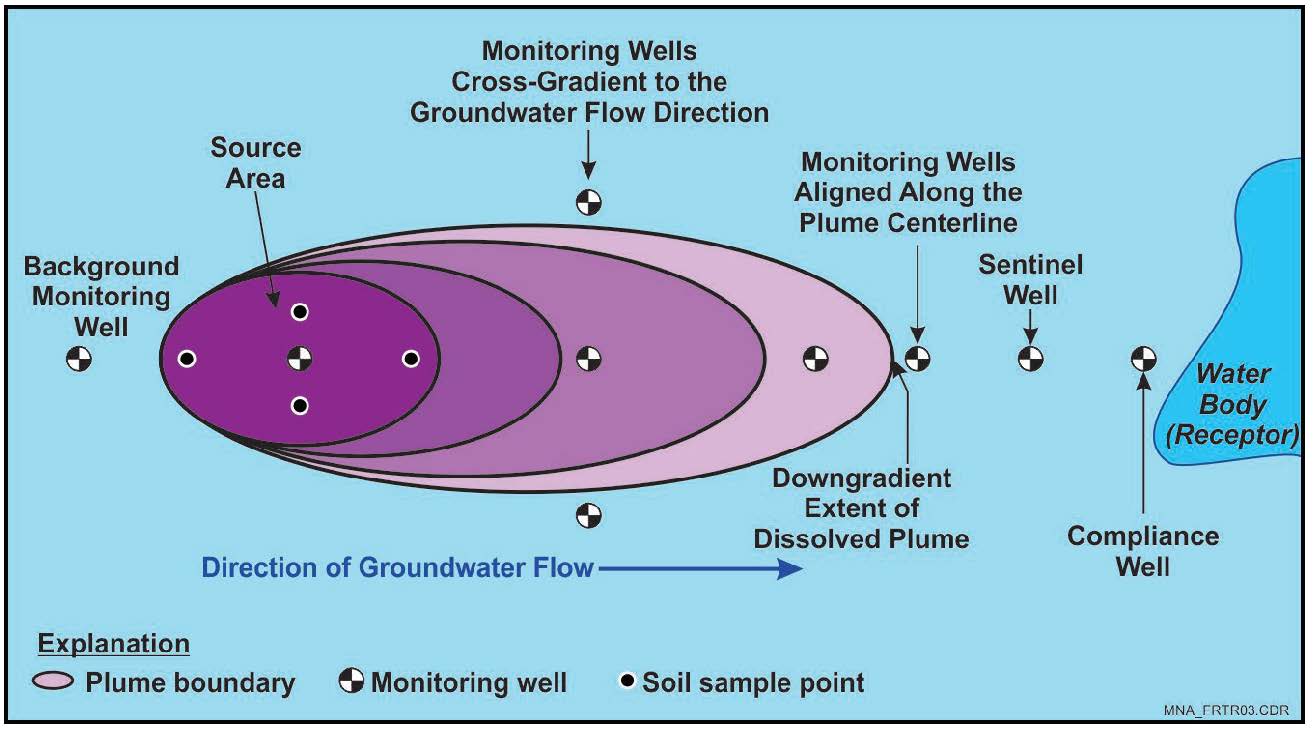 https://frtr.gov/matrix/Monitored-Natural-Attenuation/
Calibration and Sensitivity Analyses
Calibrate to output by adjusting input parameters
Execute sensitivity analysis to identify model sensitivities and assess impacts of uncertainty in parameters
Domenico Solution
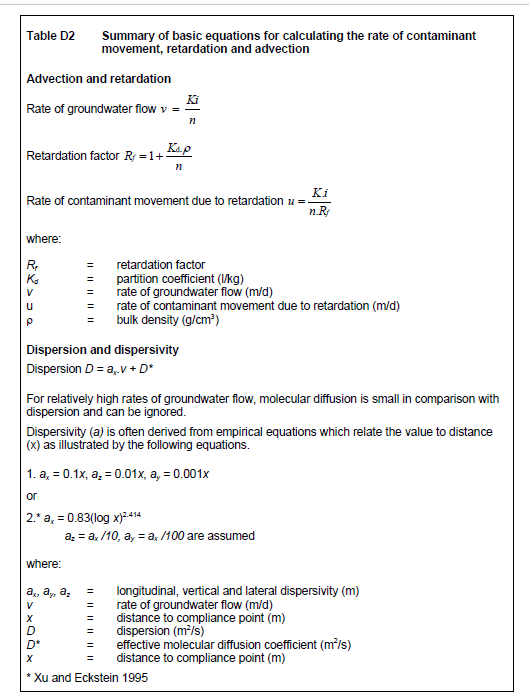 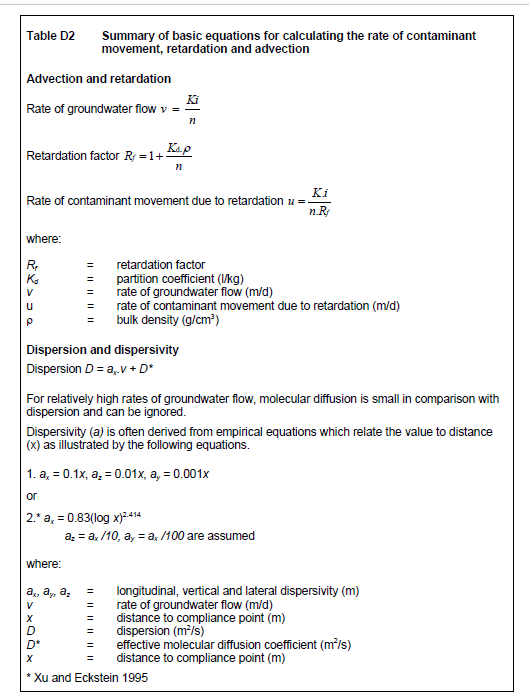 p. 109, Remedial Targets Methodology
Gunalchéesh, Háw'aa, T’oya̱xsut ‘nüüsm